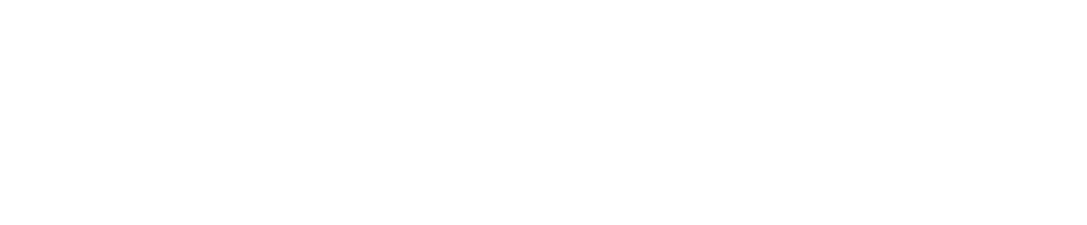 Open Source + Zephyr
Elizabeth Sall, UrbanLabs LLC
 [ zephyr volunteer ]
?
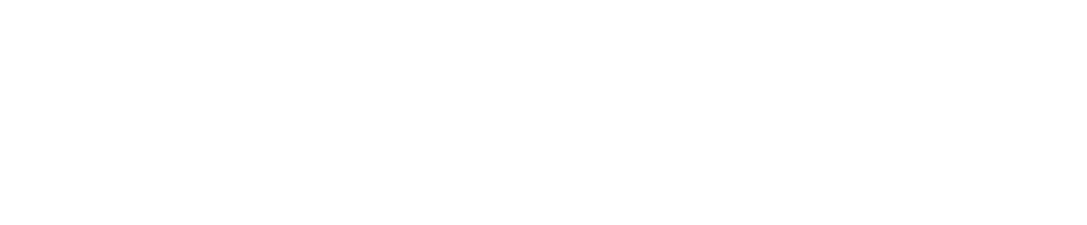 Vision
The primary venue through which leading researchers and practitioners seek to develop and implement travel analysis methods and tools that are demonstrably more valuable, credible, transparent, tractable, reproducible, and usable in order to support decision-making that is inclusive and promotes equitable outcomes, shared prosperity, and sustainability.
http://zephyrtransport.org
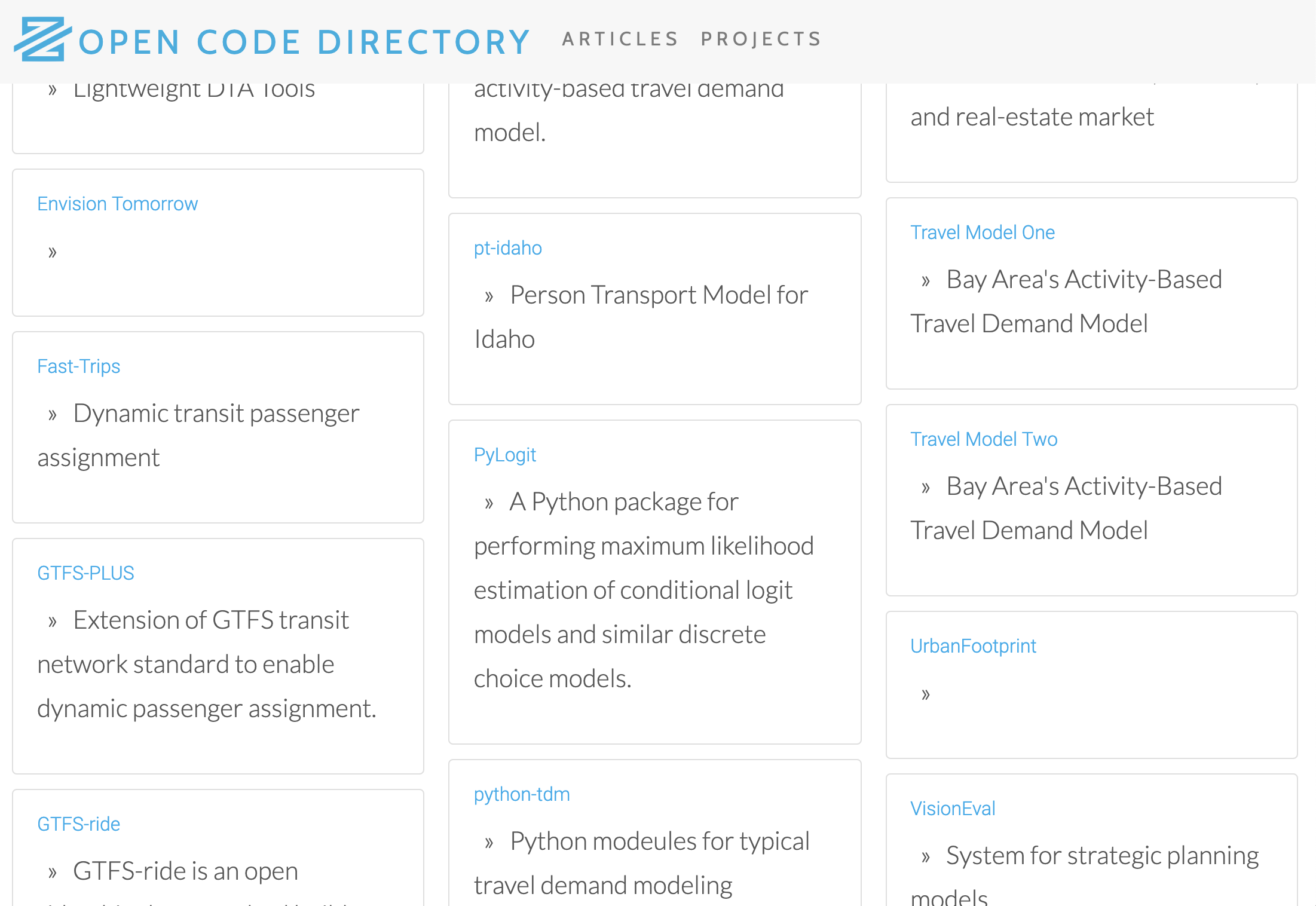 What is out there?
https://zephyrtransport.github.io/zephyr-directory
Is it any good?
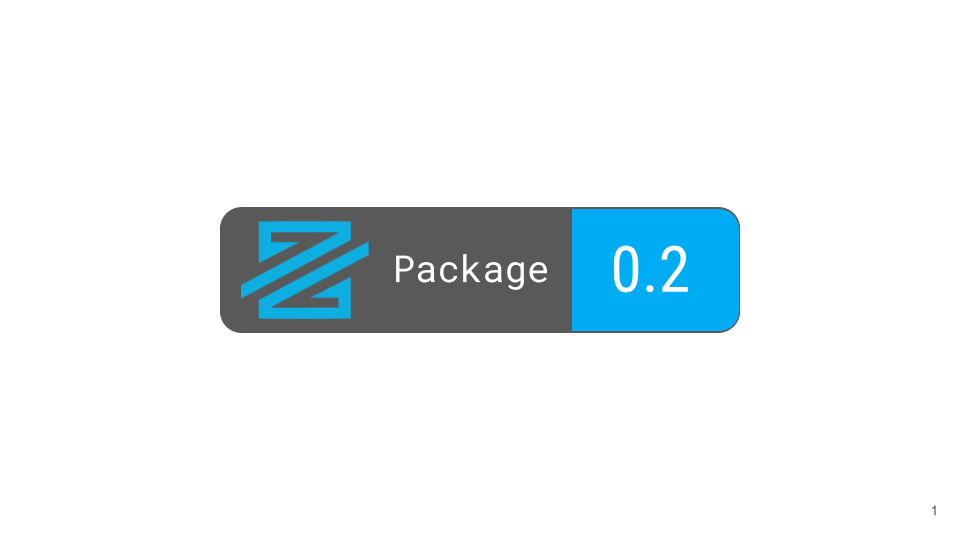 Developing  badge-worthy standards: https://medium.com/zephyrfoundation
Who is carrying the torch?
What is Fast-Trips?
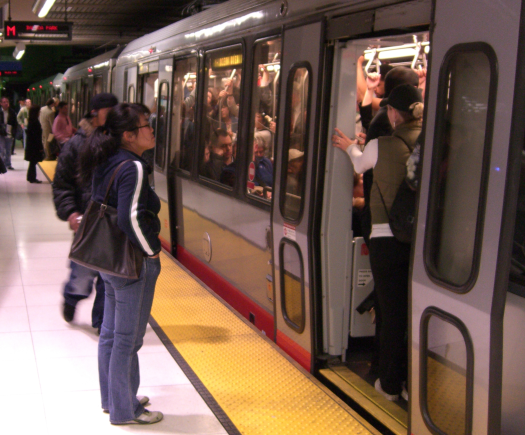 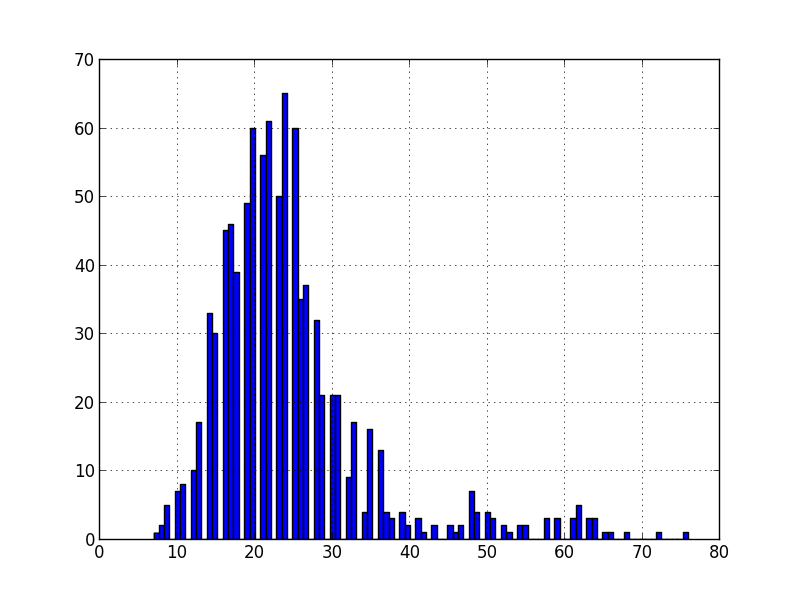 Phases of Leadership
Agency Research Project
Academic Research Project
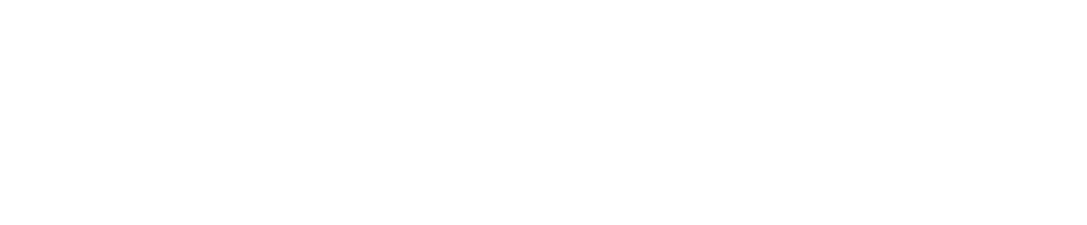 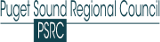 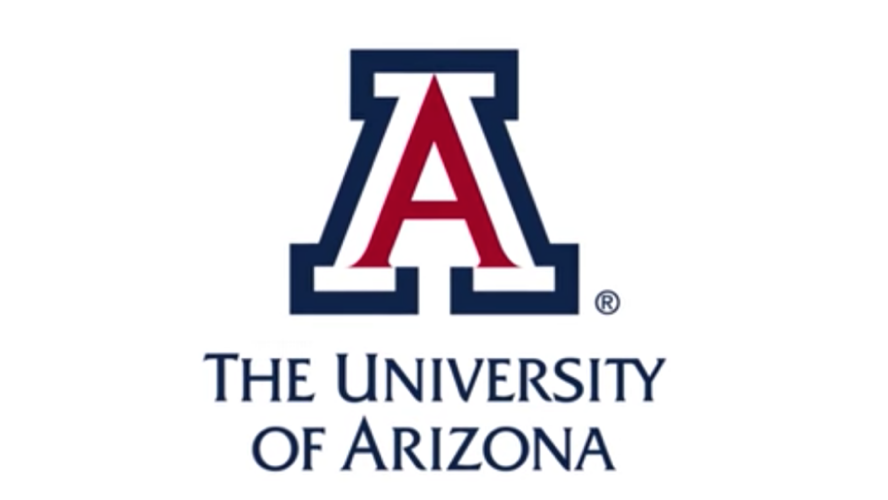 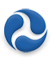 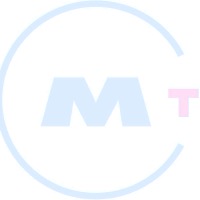 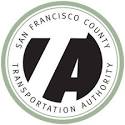 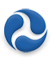 Who is on the board?
Members
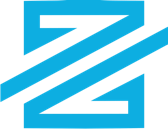 What projects? 
Who is on PMG?
Compliance
Board
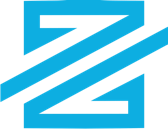 Project  Management Group
How do we achieve:
-    Project objective? 
Stakeholder involvement?
Necessary resources?
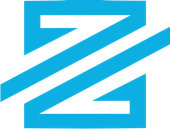 PMG
Staff
Board
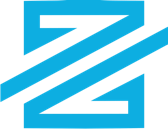 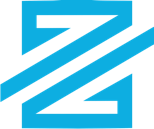 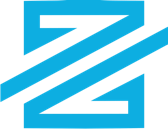 Membership-based resources
Grant-writing 

Stakeholder-based fundraising
Grant-assistance

Admin-support
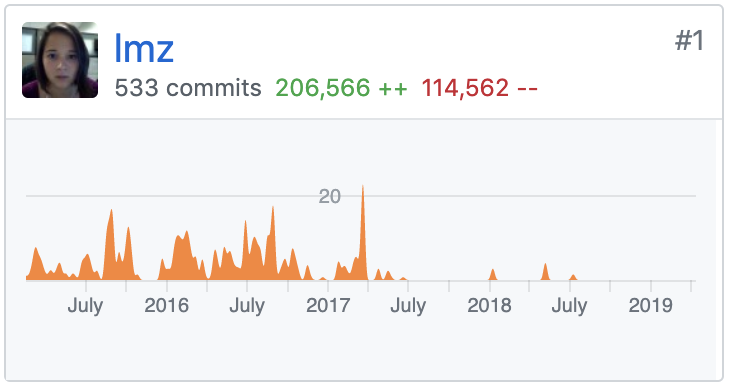 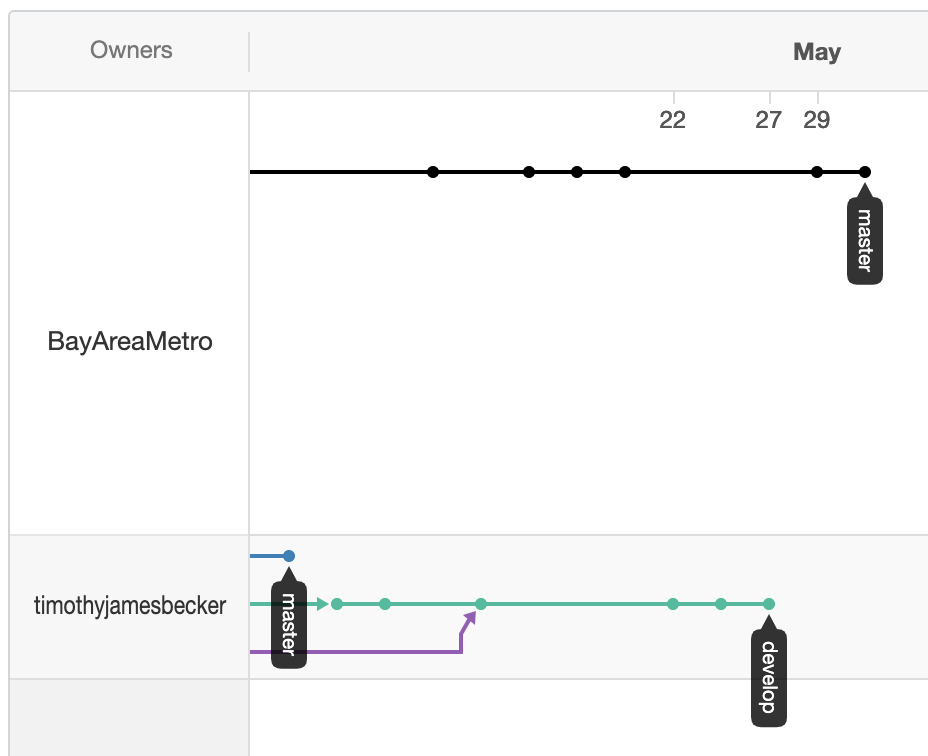 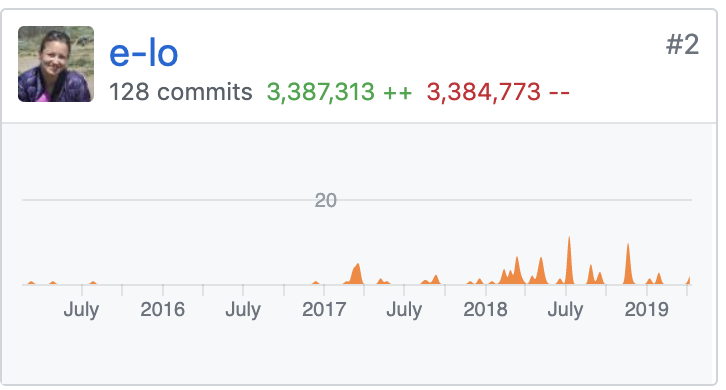 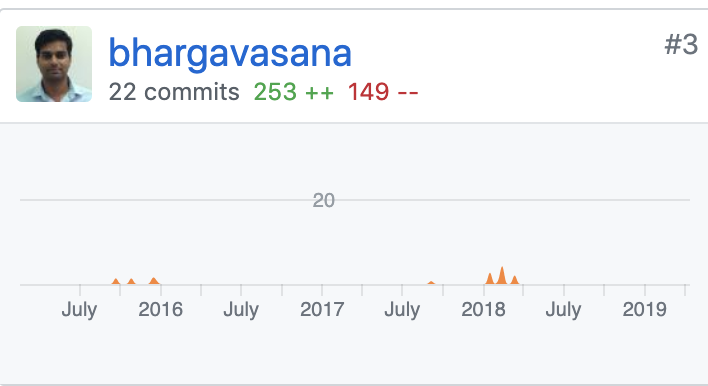 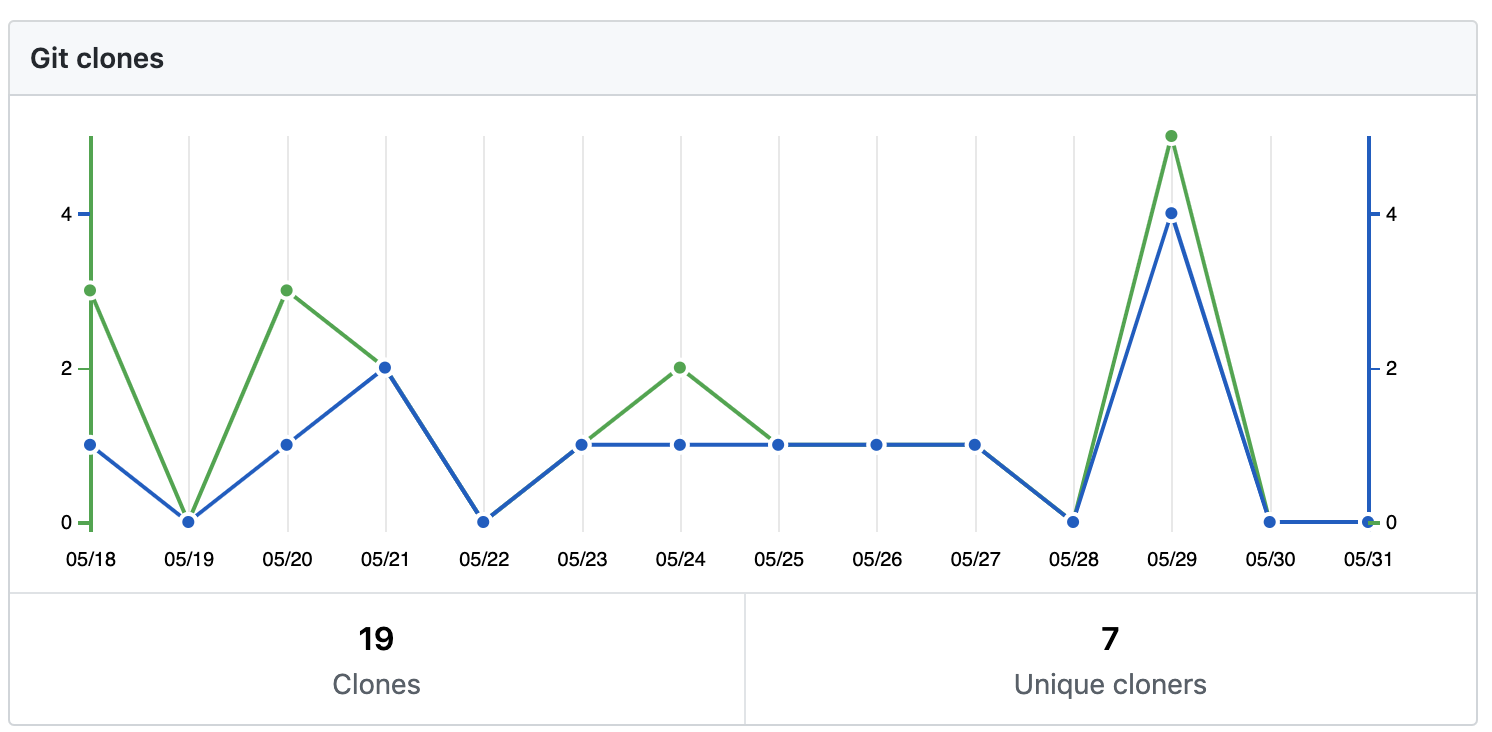 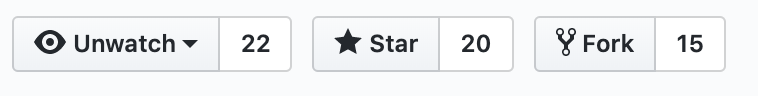 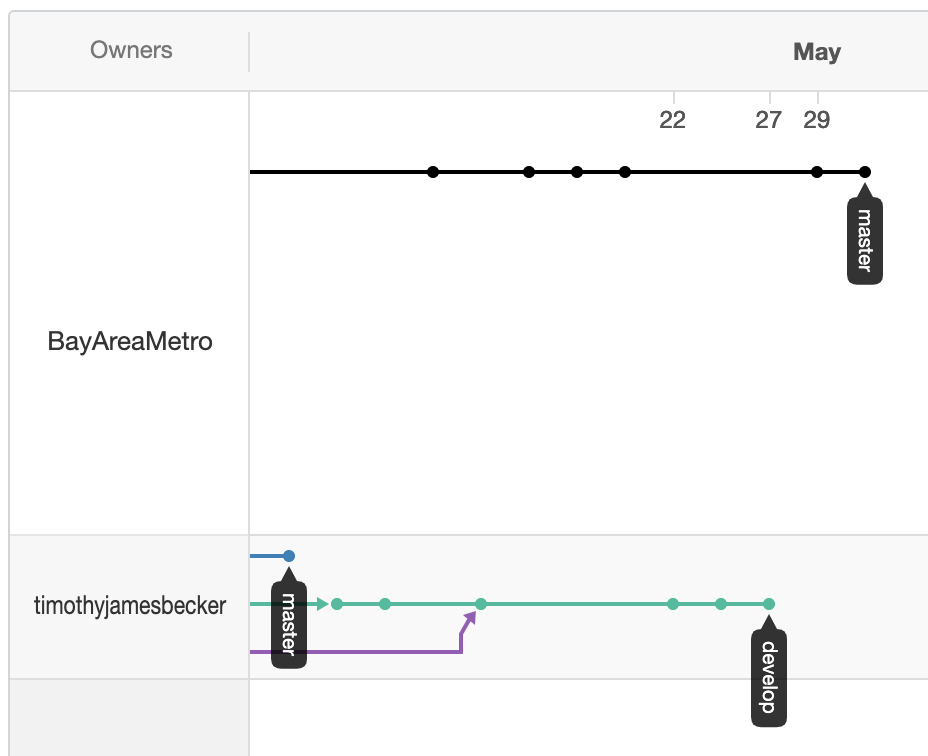 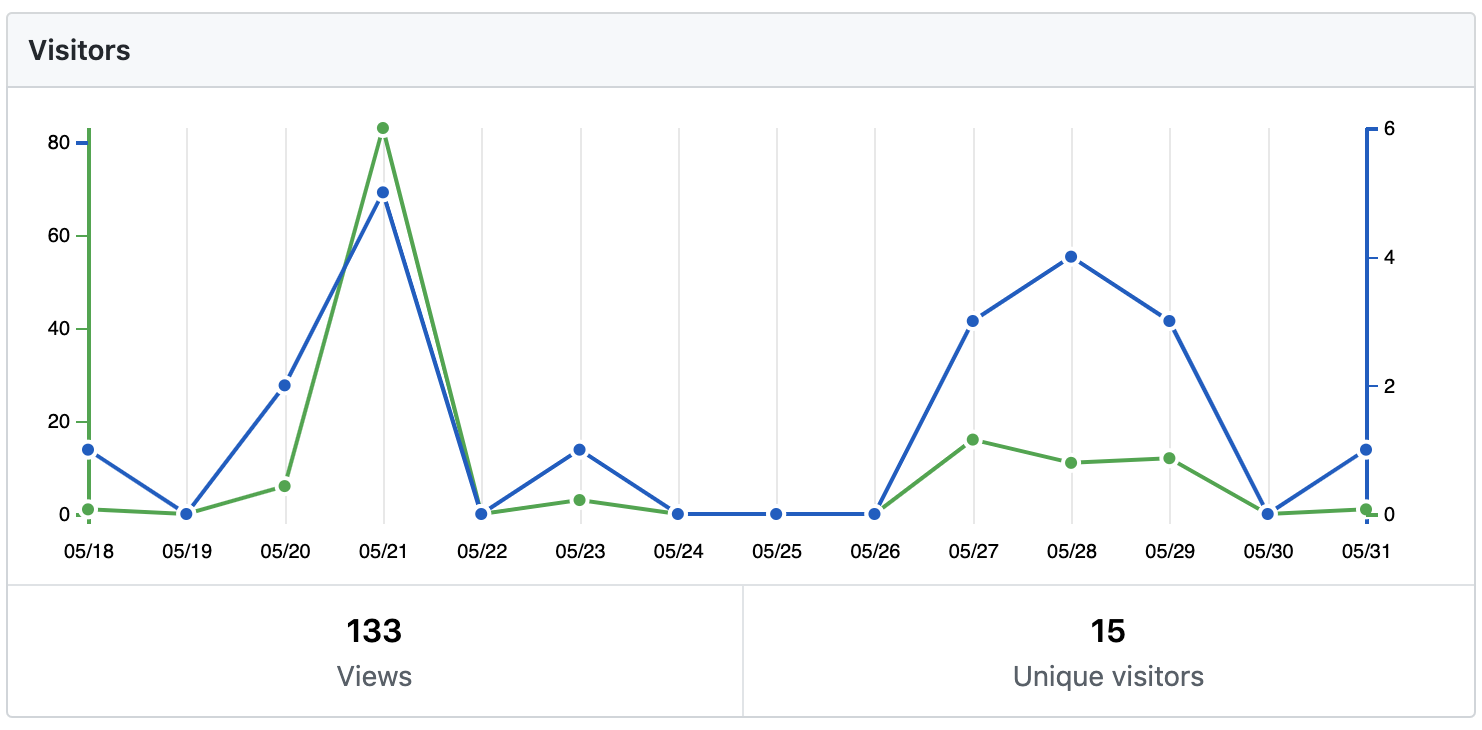 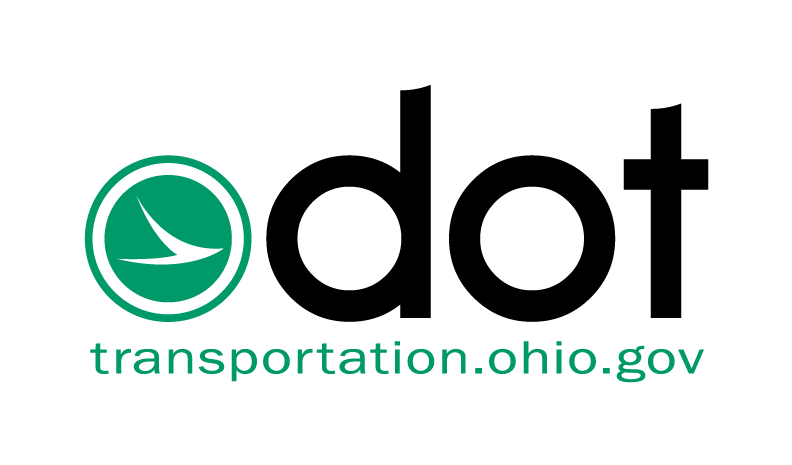 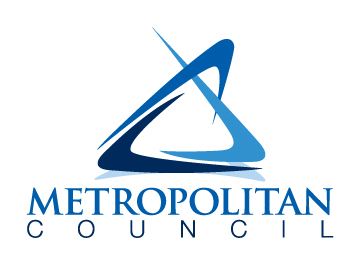 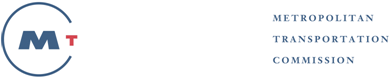 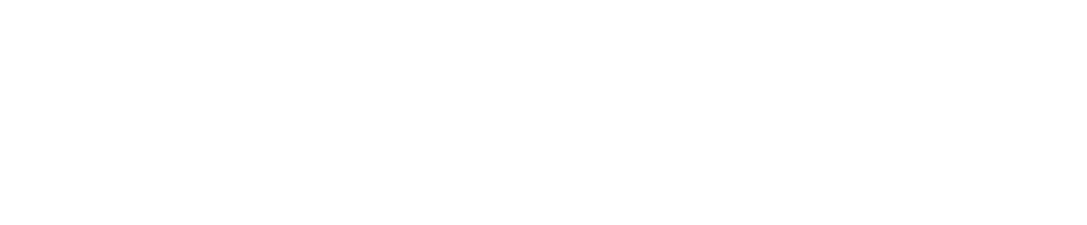 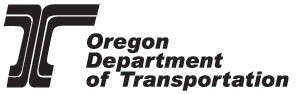 RSG Inc.
zephyrtransport.org